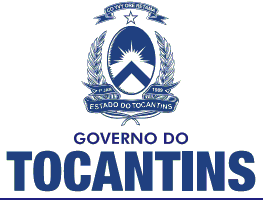 SECRETARIA DO TRABALHO E ASSISTÊNCIA SOCIAL
PRONTUÁRIO “SUAS”
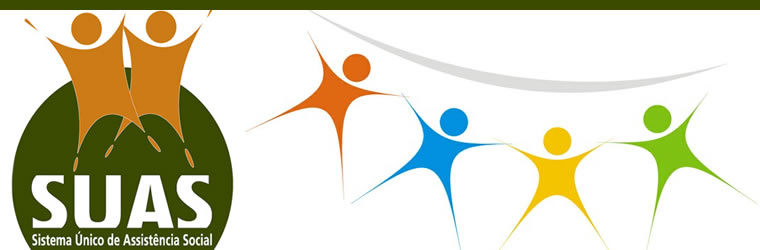 CONTEÚDO E SENTIDO DAS INFORMAÇÕES NO PRONTUÁRIO SUAS
GERÊNCIA DE PROTEÇÃO SOCIAL ESPECIAL - 2017
BREVE HISTÓRICO



Em 2010, o MDSA em conjunto com a FIOCRUZ, realizou uma pesquisa sobre as formas de registros que os profissionais dos CRAS e CREAS utilizavam para registrar as anotações decorrentes da oferta do serviço de acompanhamento familiar. 

Uniformizar os registros das informações do trabalho social com famílias realizado pelos equipamentos de CRAS e CREAS, visto que esses registros oferecem informações não só sobre o trabalho desenvolvido, mas também sobre as situações de vulnerabilidade e risco pessoal e social que incidem sobre famílias e pessoas nos diferentes ciclos de vida e no território.
BREVE HISTÓRICO
Após 2 anos de  trabalho  intenso e discussão que contou com a participação e colaboração de:

Professores(as), 
Pesquisadores(as), 
Representantes de Conselhos Profissionais (CFP e CFESS), 
Gestores(as) do SUAS, 
Técnicos(as) do MDS e, principalmente, 
Profissionais que atuam nos CRAS e nos CREAS, 
O MDSA, por meio da Secretaria Nacional de Assistência Social disponibilizou um modelo de referência para a utilização de prontuário no SUAS.
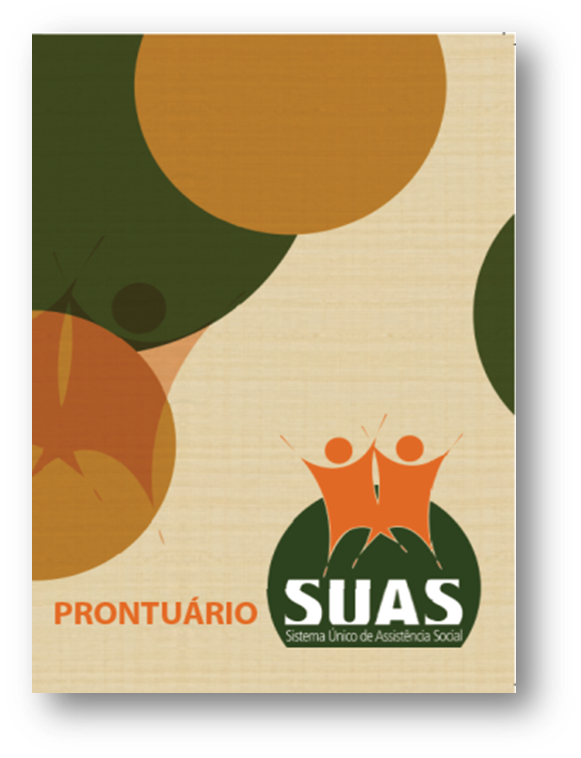 O prontuário SUAS é um Instrumento 
técnico que tem como objetivo contribuir
 para a organização e qualificação do
conjunto de informações necessárias
 ao diagnóstico, planejamento e 
acompanhamento do trabalho social 
realizado com família e indivíduos.
 Permite aos profissionais registrar as principais características das famílias e as ações realizadas com as mesmas, preservando assim todo histórico de relacionamento da família com os serviços da Unidade.
OBJETIVOS
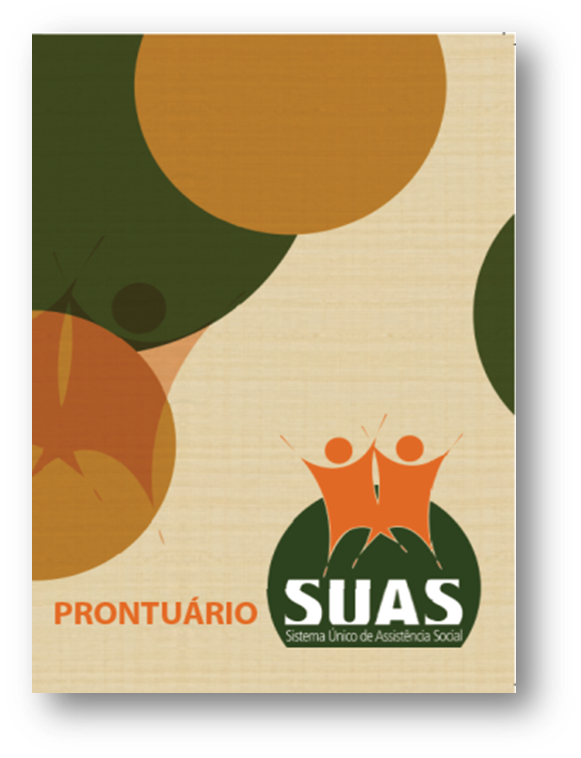 O Prontuário SUAS foi elaborado com a intenção de ofertar as equipes técnicas dos CREAS um instrumento nacional padronizado para registro das informações resultantes da dinâmica do trabalho social com as famílias realizado no âmbito do PAEFI. 

A padronização dos registros  sobre o acompanhamento das famílias contribui para organização e sistematização das informações essenciais ao trabalho social desenvolvido, além de instrumentalizar a gestão com dados que fornecem subsídios para a realização do monitoramento e avaliação das ações e serviços ofertados nos territórios.
OBJETIVOS
O Prontuário SUAS permite aos profissionais dos CREAS registrar as principais características da família e as ações realizadas com a mesma, preservando assim todo o histórico de relacionamento da família com os serviços da Unidade. 

É um documento formado por um conjunto de informações escritas, de caráter legal, sigiloso e científico, que possibilita a comunicação entre os membros da equipe multiprofissional e a   continuidade da assistência prestada à 	família.
ORIENTAÇÕES PARA UTILIZAÇÃO DO PRONTUÁRIO “SUAS”
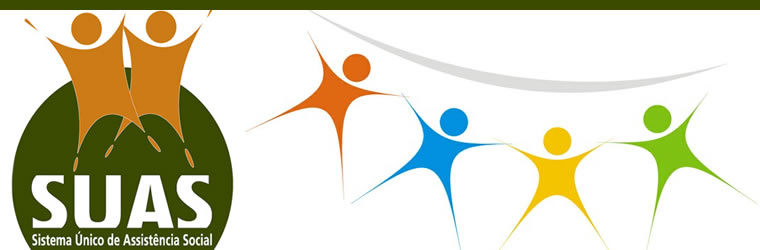 Gestão da Informação e Processo de Trabalho
na Assistência Social
GERENCIA DE PROTEÇÃO SOCIAL ESPECIAL 2017
Algumas premissas importantes relativas ao exercício profissional
O registro de informações é uma atividade inerente ao exercício de determinadas profissões, dentre as quais podemos citar o Serviço Social e a Psicologia.  Nestas profissões, o “fazer profissional” inclui a própria descrição e documentação das atividades.  Neste sentido, o registro de informações é constitutivo de uma “boa prática” do exercício profissional , e não uma atividade concorrente que prejudica este exercício.  O “fazer profissional” qualificado exige o registro de informações.
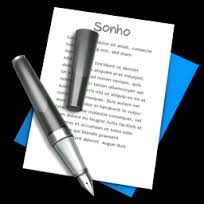 Algumas premissas importantes relativas ao exercício profissional
O “fazer profissional” dos Assistentes Sociais e Psicólogos que atuam nos serviços socioassistenciais implica uma relação interpessoal entre o sujeito “operador da política – ou profissional”  e  o(s) sujeito(s)  “cidadão – ou usuário da política”.  Esta relação possui a especificidade de ser mediada pelas “técnicas e saberes profissionais” manejados pelo operador da política.
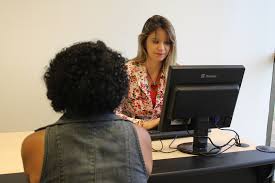 IMPORTANTE DESTACAR
Após a aprovação da Tipificação Nacional dos Serviços Socioassistenciais outra discussão foi posta em tela para qualificar o trabalho social desenvolvido com as famílias nos  CREAS. Para a Tipificação a utilização de prontuário é requisito essencial para o trabalho social com famílias no âmbito do SUAS.
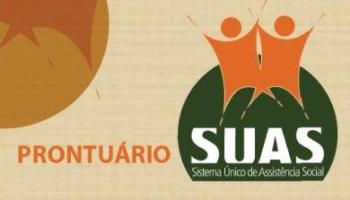 IMPORTANTE DESTACAR
O Prontuário SUAS materializa a importância da prática sistemática do registro no trabalho social com famílias. 

 Aponta que esses registros devem considerar as vulnerabilidades da família e do território, a capacidade protetiva das famílias, as seguranças afiançadas pela PNAS e o acesso aos direitos socioassistenciais dos indivíduos.
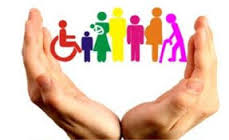 DIVISÕES
O Prontuário SUAS é subdividido em blocos que registram informações sobre:

 Identificação e endereço da família;

Forma de acesso ao Serviço/Unidade e razão do primeiro atendimento;

Informações sobre as características socioeconômicas da família, características do domicílio, identificação de vulnerabilidades, riscos e violações de direitos, acesso da família (ou indivíduo) a serviços e benefícios, registro dos encaminhamentos realizados e informações relativas à referência e contra referência.
OS BLOCOS DO PRONTUÁRIO SUAS ESTÃO ASSIM ORGANIZADOS:

1. Registro simplificado dos Atendimentos;
2. Identificação da Pessoa de Referência e Endereço da Família;
3. Forma de Ingresso na Unidade e Motivo do Primeiro Atendimento;
4. Composição Familiar;
5. Condições Habitacionais da Família;
6. Condições Educacionais da Família;
7. Condições de Trabalho e Rendimento da Família;
8. Condições de Saúde da Família;
9. Acesso a Benefícios Eventuais; 
10. Convivência Familiar e Comunitária; 
11. Participação em Serviços, Programas e Projetos;
12. Situações de  Violência e Violação de Direitos;
13. Histórico de Cumprimento de Medidas Socioeducativas;
14. Histórico de Acolhimento Institucional;
15. Planejamento e evolução do acompanhamento familiar; e
16. Formulário de controle dos encaminhamentos realizados no processo de acompanhamento da família.